LOA 2020
CEFOR
22/10/2019
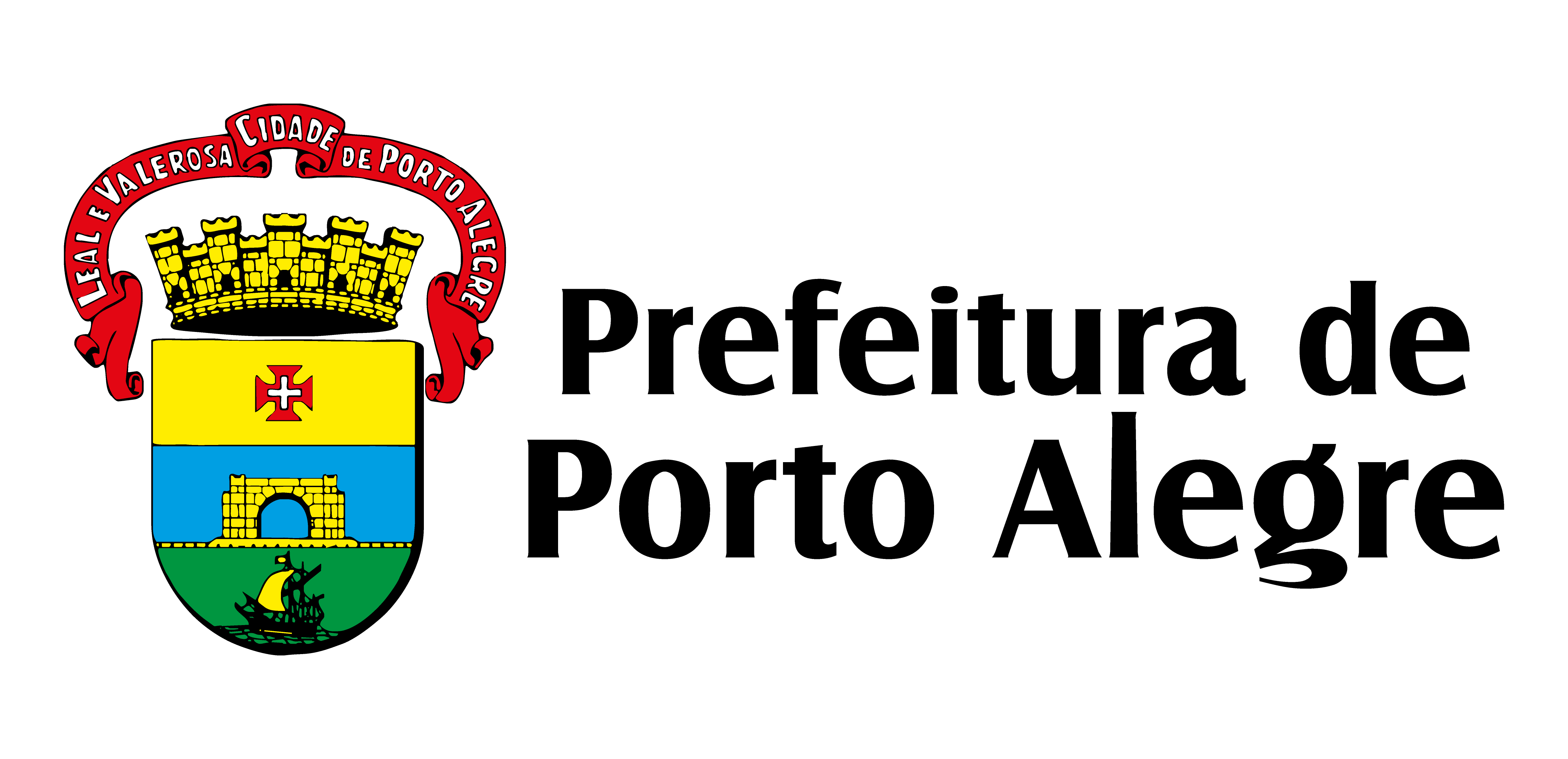 RESULTADO
Receita por Categoria e Subcategoria Econômica
Receitas Próprias, Transferências, Operações de Crédito e Intraorçamentárias
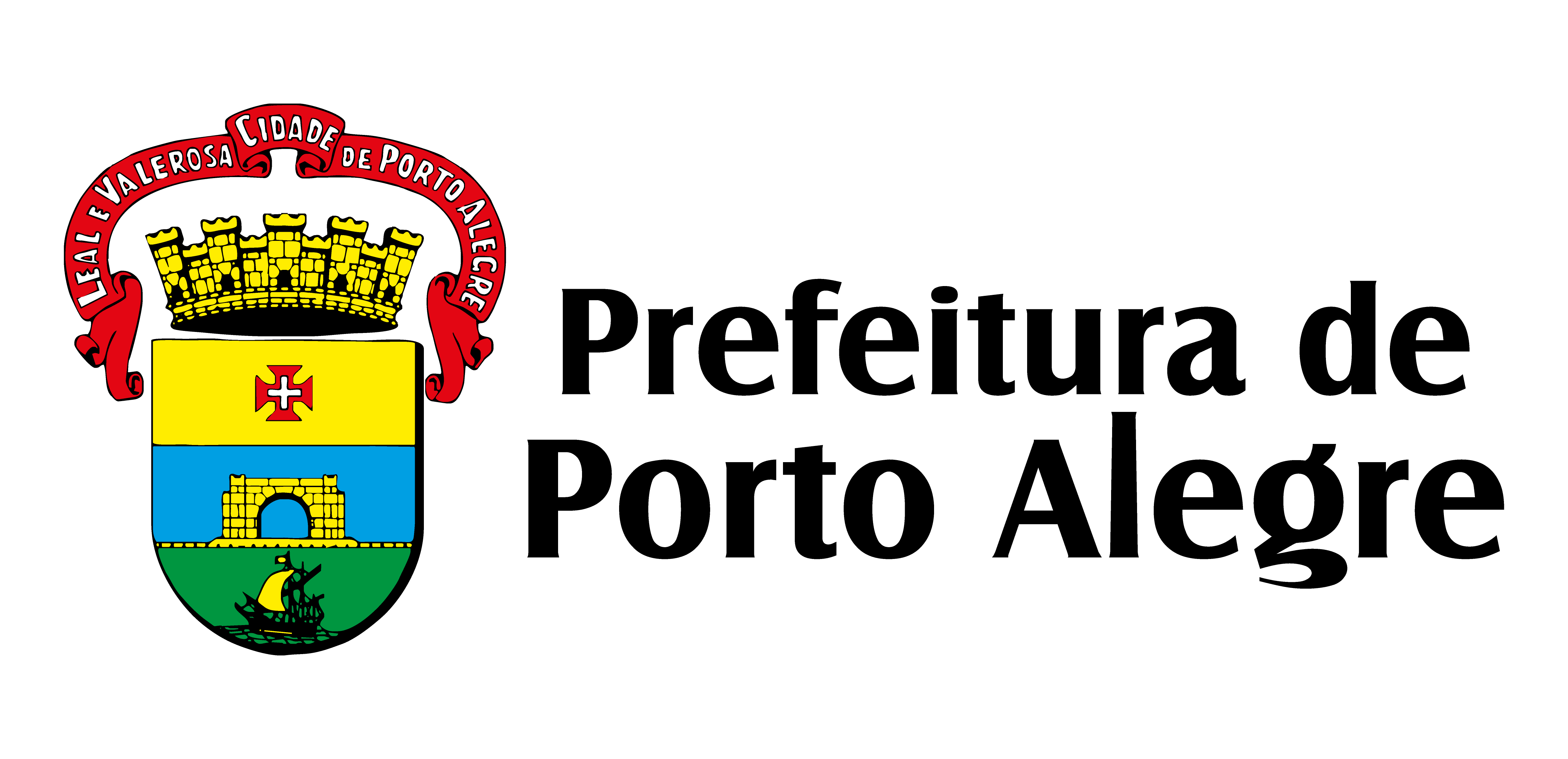 Natureza da Despesa
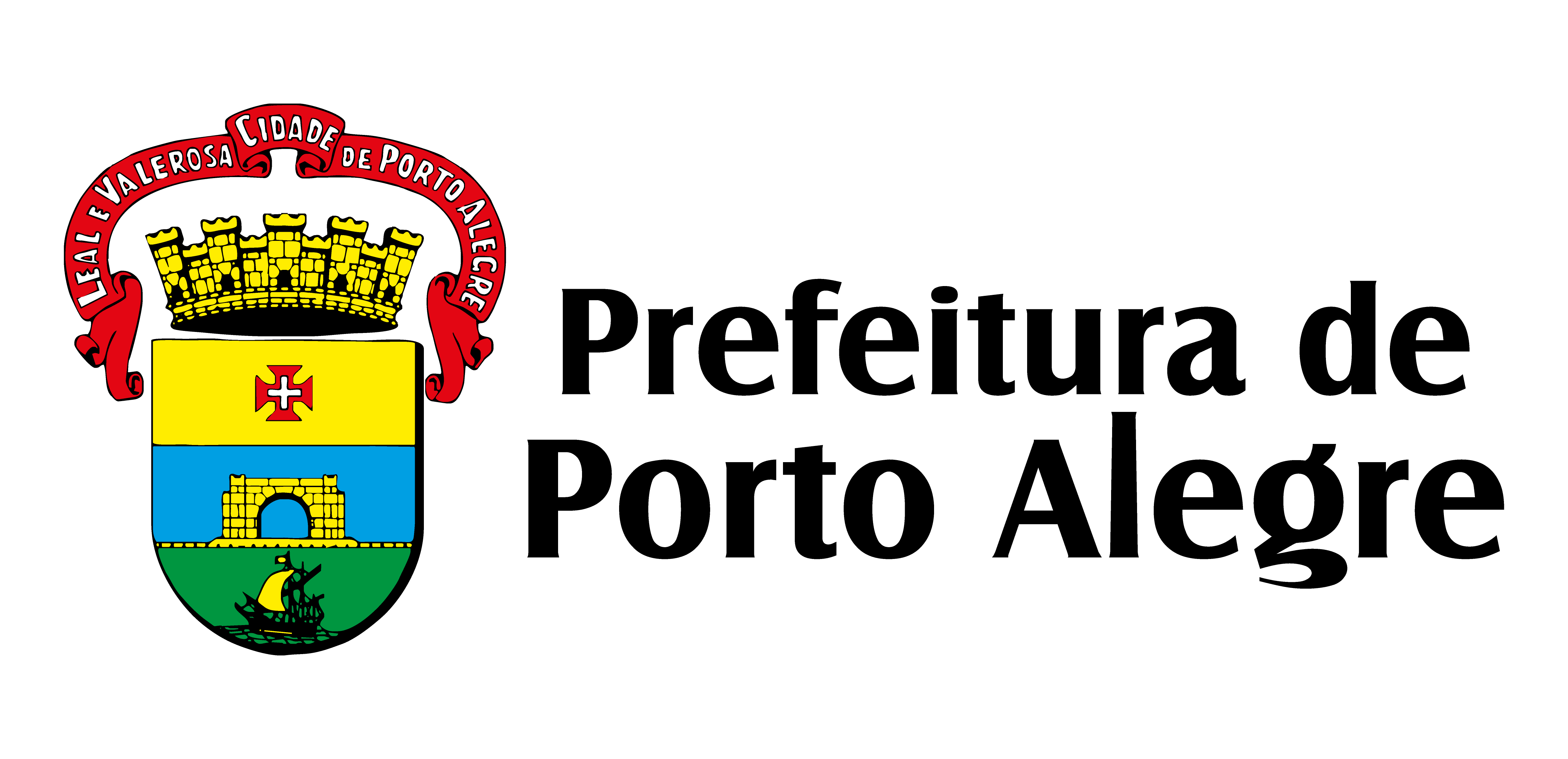 Pessoal
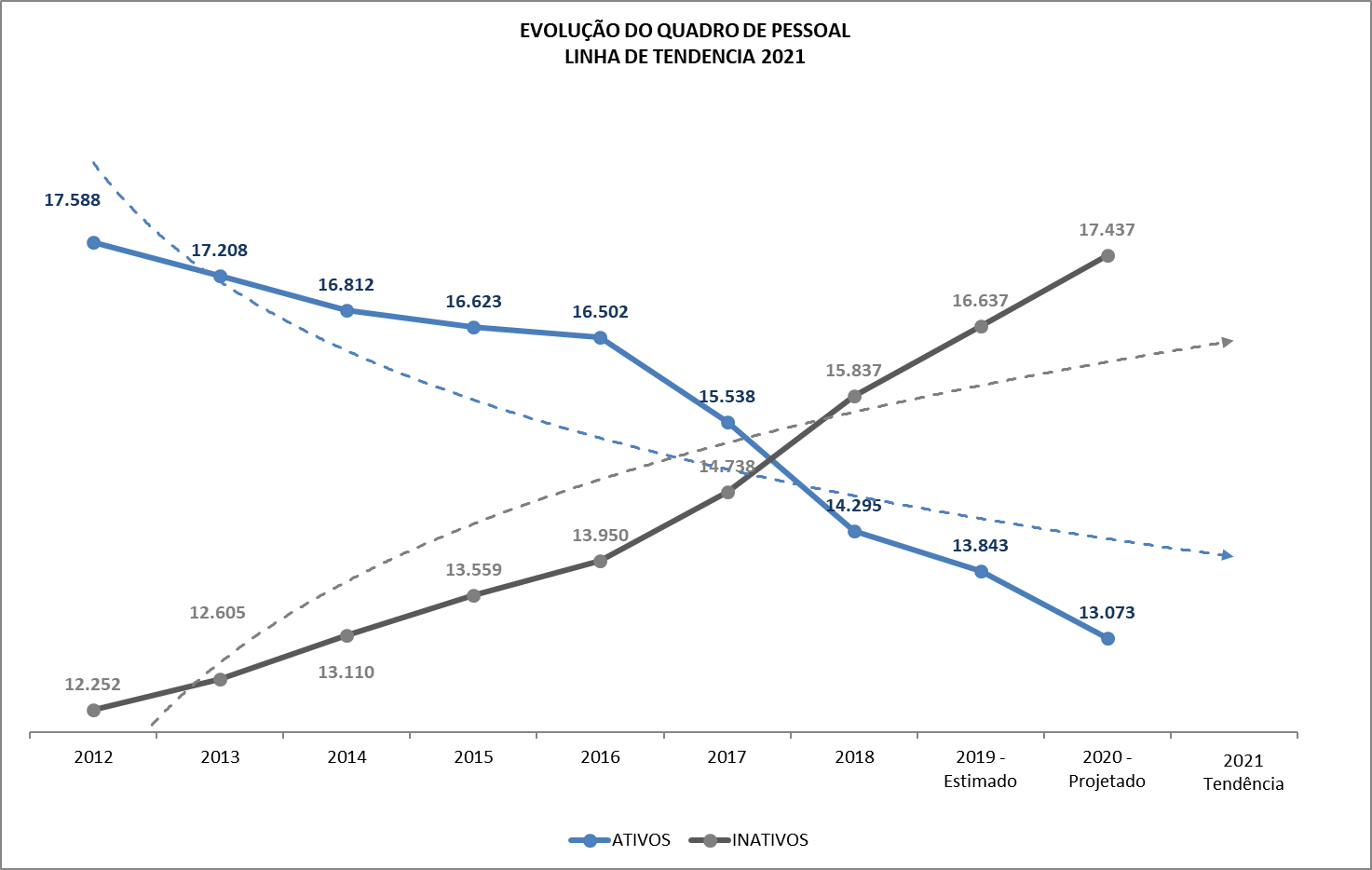 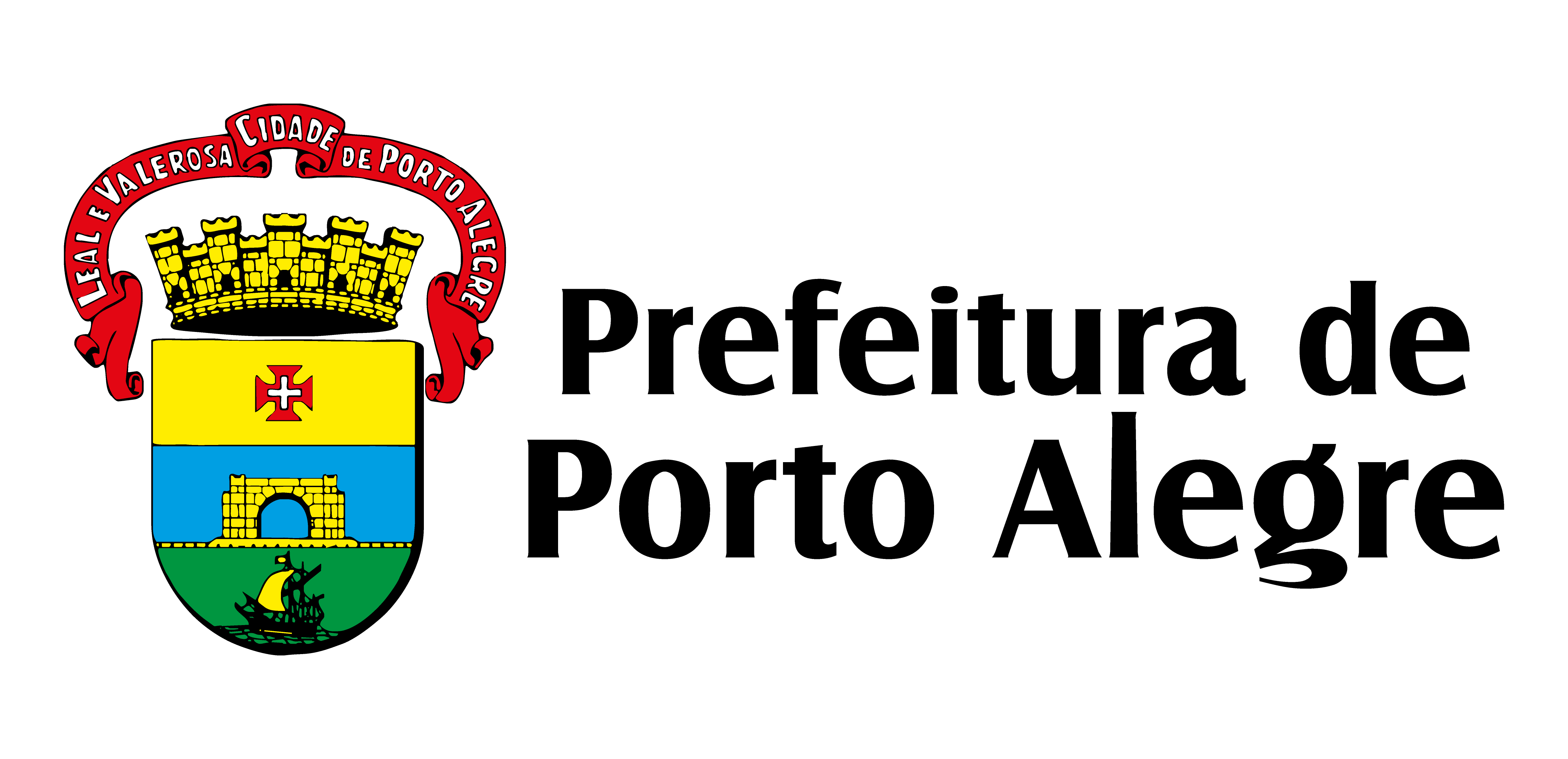 ODC POR ÓRGÃO
Quadro de Investimentos
Operações de Crédito
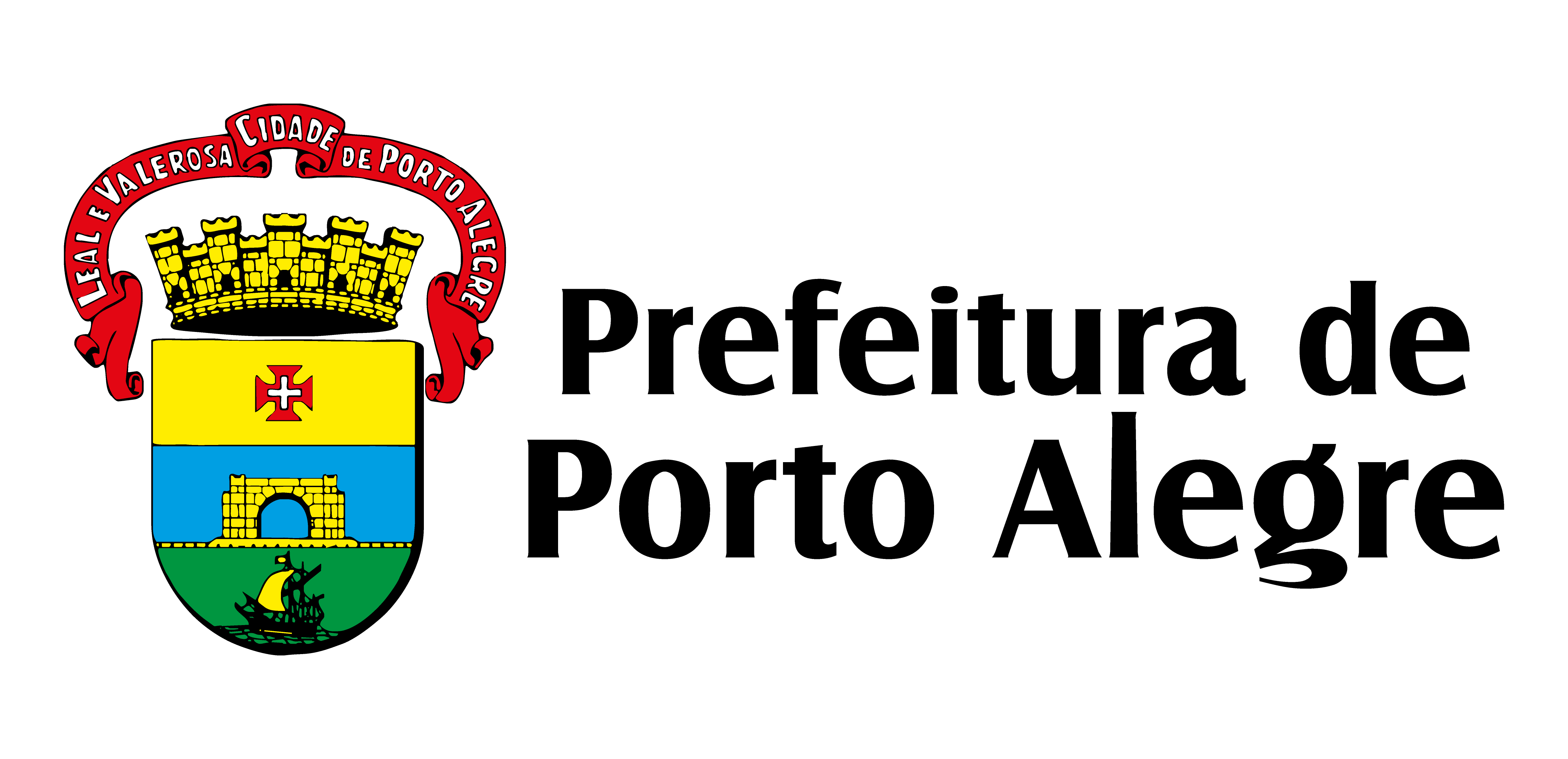 OP 2020
ADM. DIRETA E INDIRETA
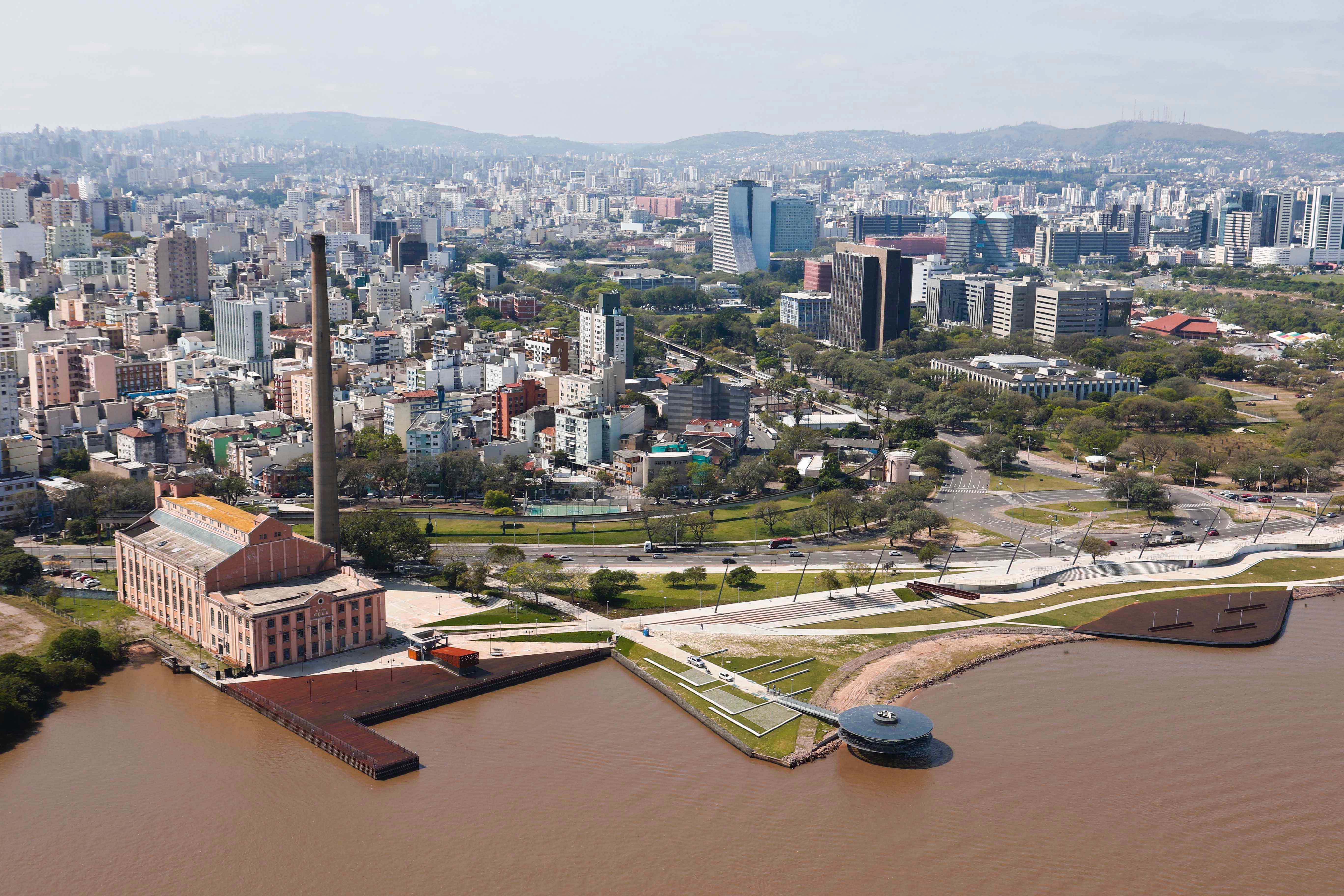 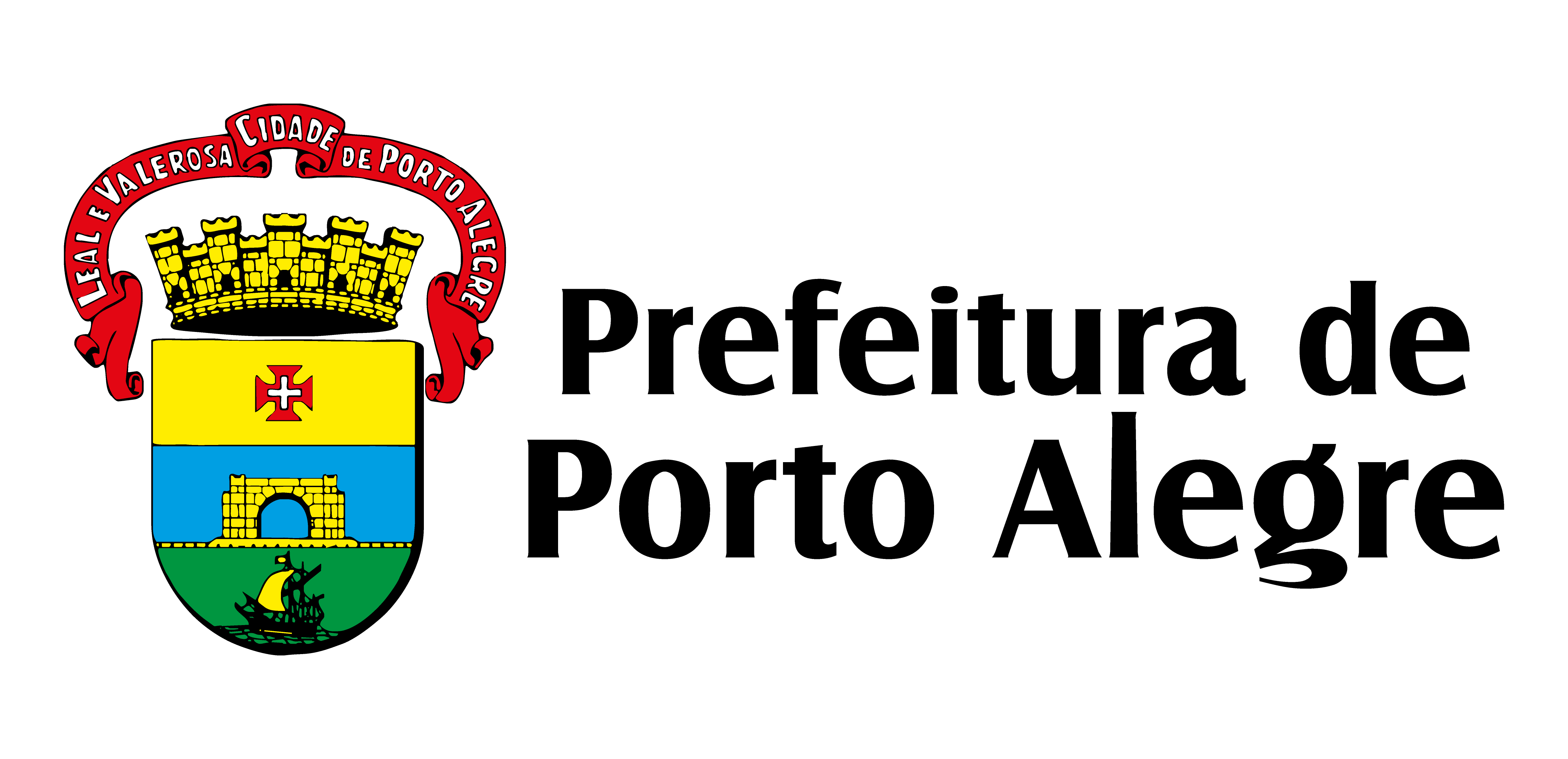